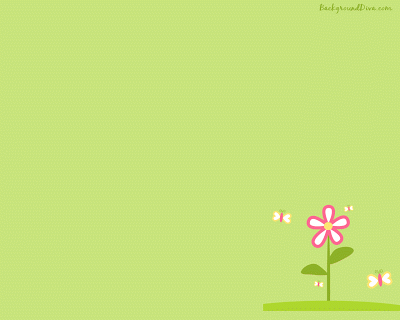 PHÒNG GIÁO DỤC VÀ ĐÀO TẠO QUẬN LONG BIÊN
TRƯỜNG MẦM NON THẠCH BÀN
Phát triển ngôn ngữ
 Đề tài : Thơ Rau đay rau ngót
Lứa tuổi: 4-5 tuổi
Gíao viên : Nguyễn Thị Thu Hà
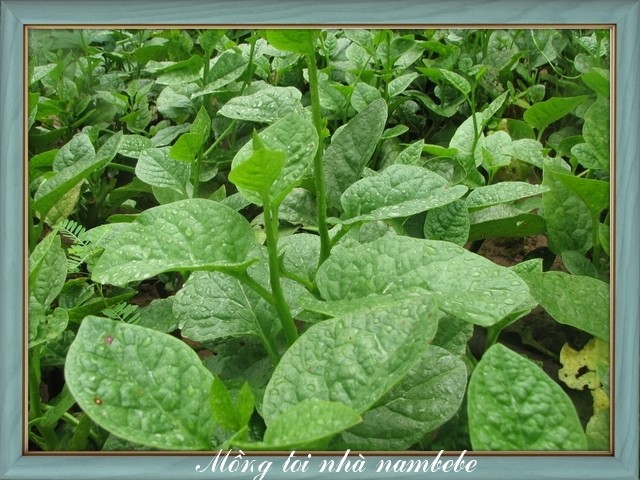 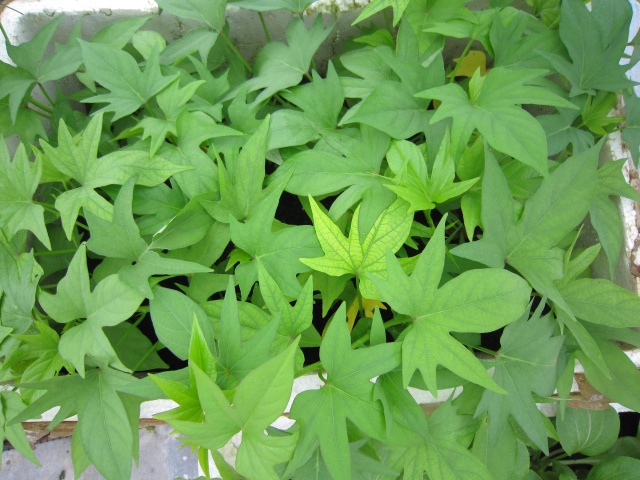 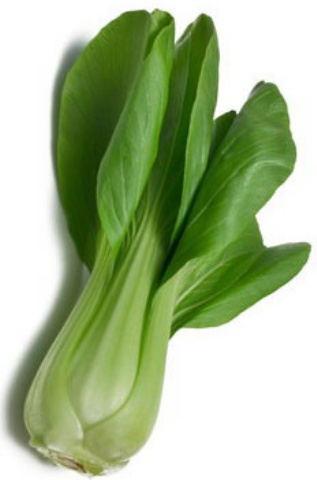 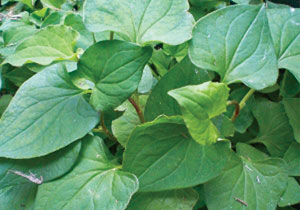 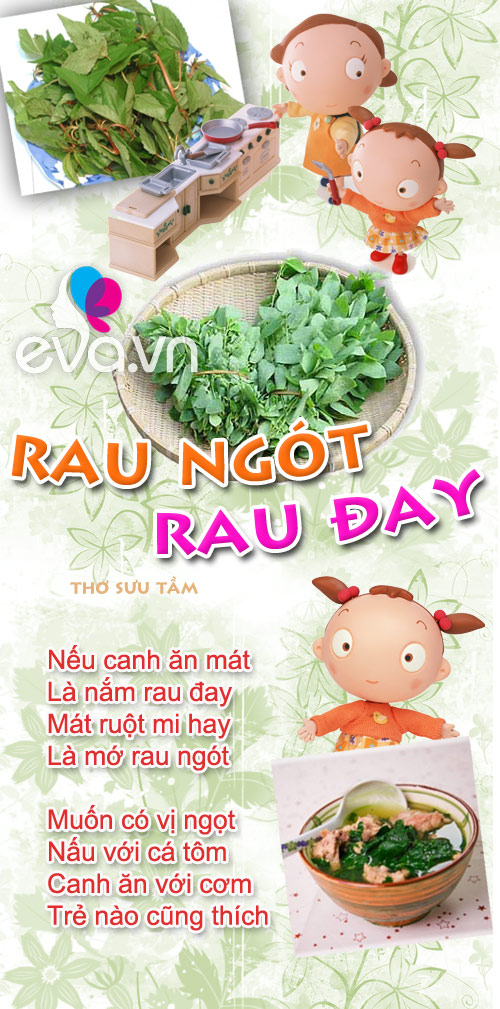 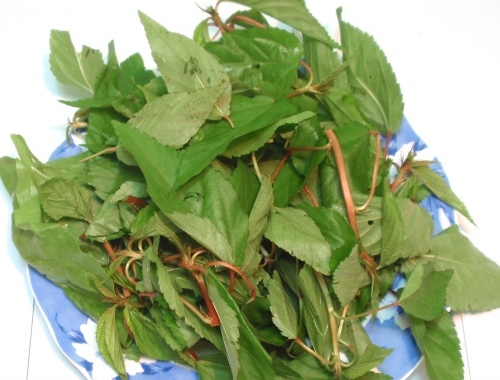 Nấu canh ăn mát                              Là nắm rau đay
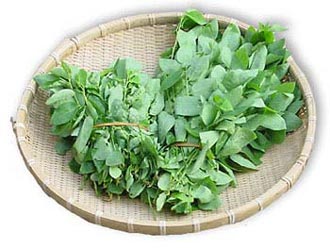 Mát ruột mới hay           Là mớ rau ngót
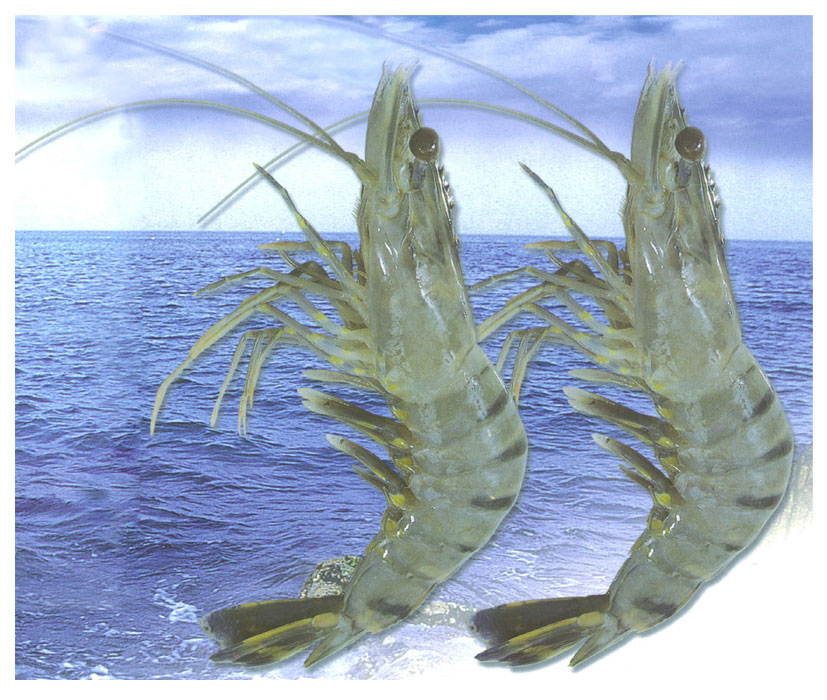 Muốn có vị ngọt                Nấu với cá tôm
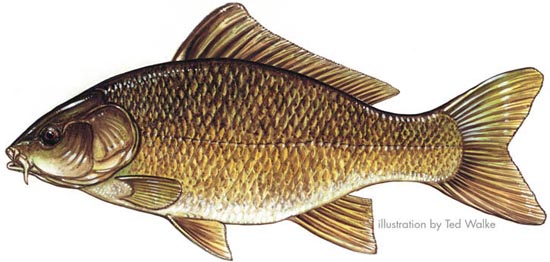 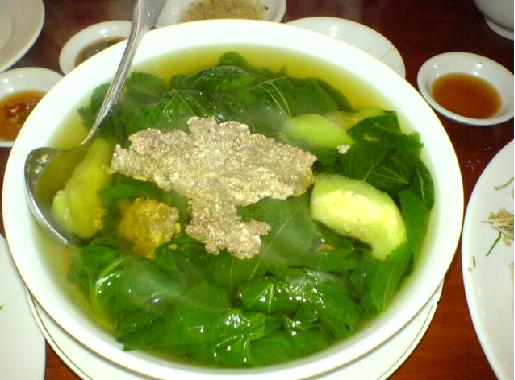 Canh ăn với cơm           Trẻ nào cũng thích
1
3
5
2
4
Đàm thoại
Cô vừa dạy bài thơ gì?
Con có thích ăn 2 loại rau này không?
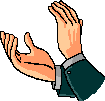 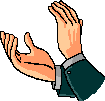 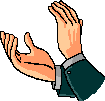 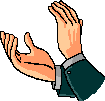 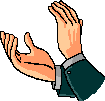 Rau đay có vị ngon ntn?
Ăn rau để làm gì?
Bài thơ nói đến những loại rau gì?
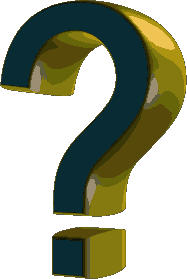 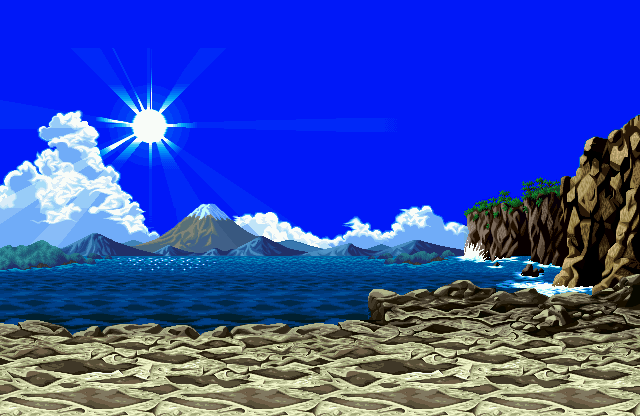 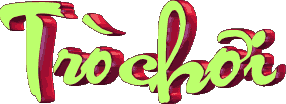